«Романтический герой в поэме М.Ю. Лермонтова «Мцыри»
44 художника создали иллюстрации в период с 1863 по 2005 годы.
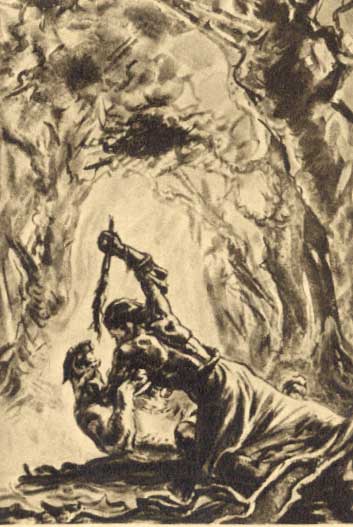 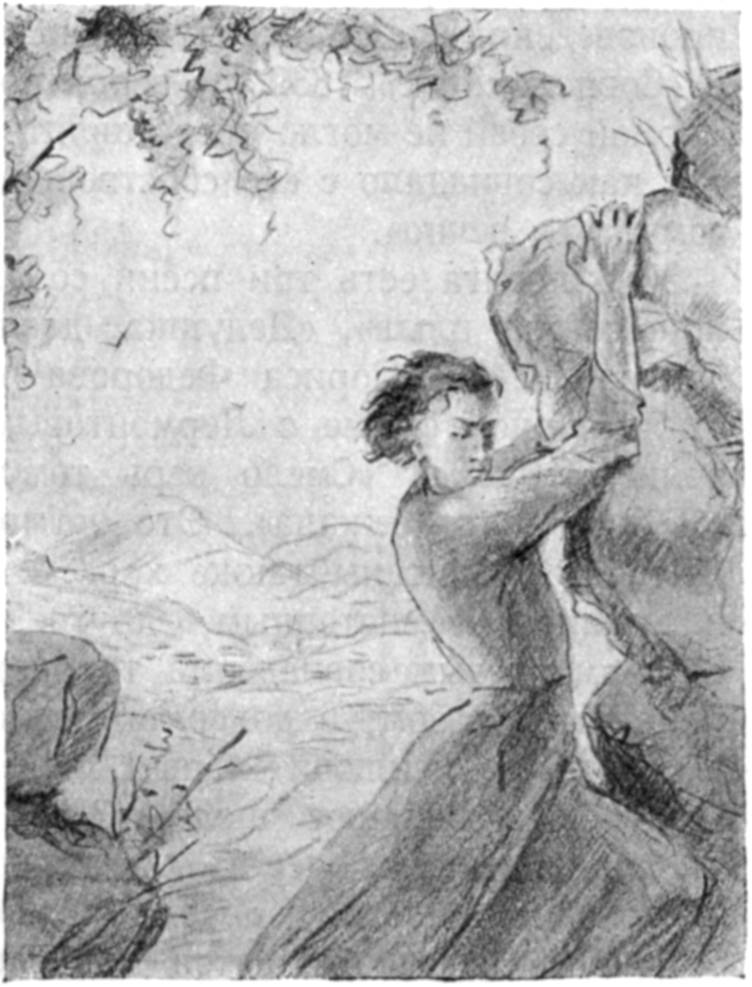 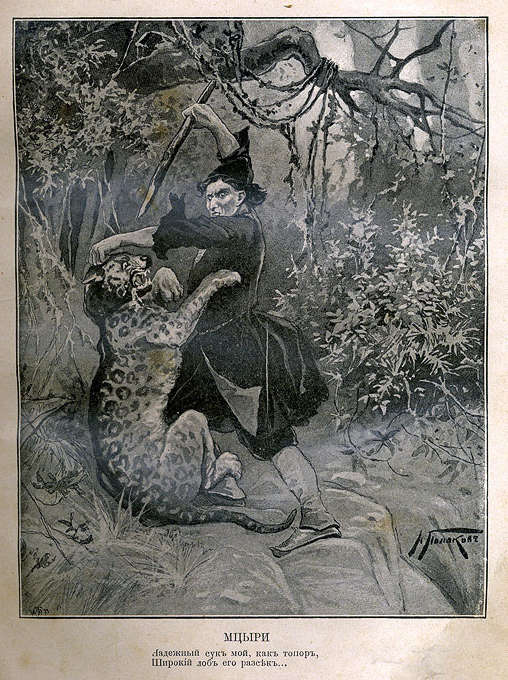 Л. О. Пастернак
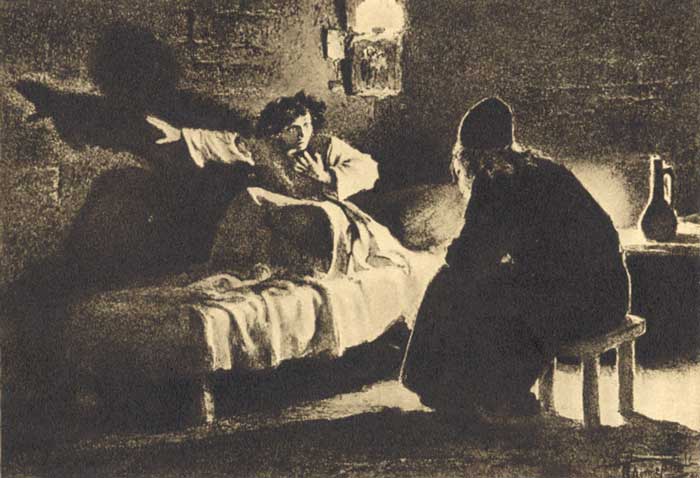 Ф. Д. Константинов
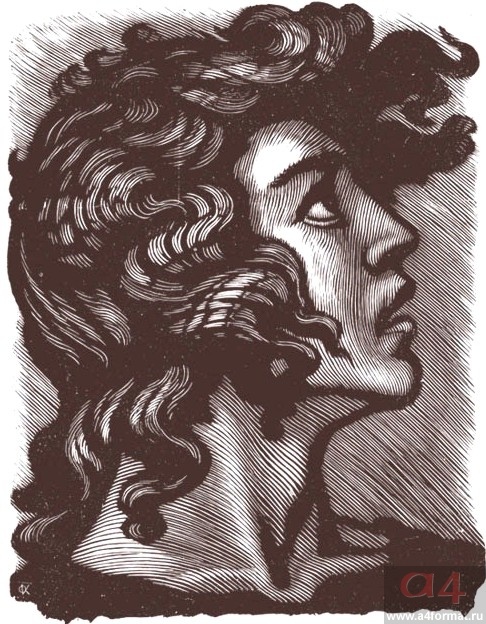 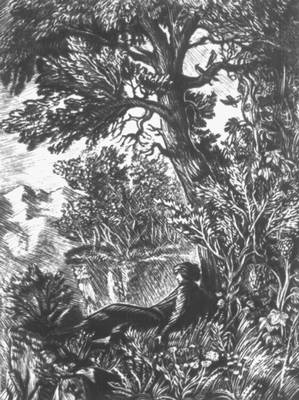 И. С. Глазунов
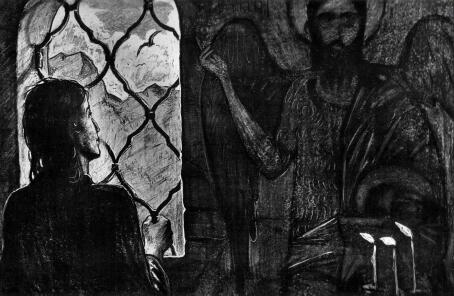 История создания поэмы
Поиск Лермонтовым героя – борца. 
Эпоха Николаевской реакции.
Свобода для современников Лермонтова – борьба с действительностью.
Каково отношение Лермонтова к переживаниям своего героя?
Лермонтов не уходил от современности. Он писал о том, что волновало и мучило лучших людей его поколения; их думы и чувства, их стремления он воплощал в героях своих произведениях. Действие поэмы происходит в современном времени, и герой тоже является современником, которому тяжело и трудно, так же как и Лермонтову.
Как жил Мцыри до монастыря?
Горцы – коренные жители Кавказа.
Горцы держали скот, занимались охотой. Были отличными наездниками и охотниками. 
Смелые, воинственные,
Свободолюбивые
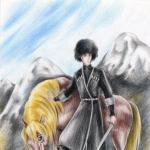 ·Как жил Мцыри в монастыре?Какие два смысла жизни столкнулись?
В чём смысл жизни
у Мцыри
Испытывать радость встречи с бурей, грозой, ему нужны препятствия.
Не покой, а тревоги и битвы, блаженство вольности – смысл жизни. Живая жизнь с её напряжением, бурями, опасностями – достойная жизнь человека
В чём смысл жизни
у монахов
Идеал – покой, самоотречение ради служения высшей идее, отказ от радостей земного бытия во имя вечного счастья
Какова цель побега?
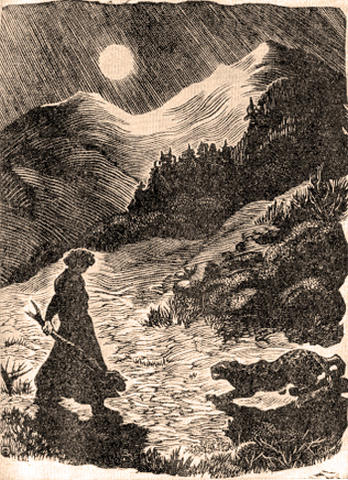 Что значит для Мцыри быть свободным?
Представление о свободе связано у Мцыри с мечтой о возвращении на родину. 
Быть свободным – значит для него вырваться из монастырского плена и вернуться в родной аул, убежать из «семьи чужой».
Столкновение мировоззрений
с одной стороны
СмирениеПассивностьБоязнь потрясений и бурьОтказ от земных радостейЖалкое упование на рай небесный
с другой стороны
Жажда бури, тревог, битвы, борьбыТяга к свободе, к сильным и вольным людямГлубоко поэтическое восприятие природы и красотыСтремление к радостям и страданиям земной жизни, протест против церковного и всякого иного рабства
Что увидел и что узнал Мцыри о жизни во время своих скитаний?
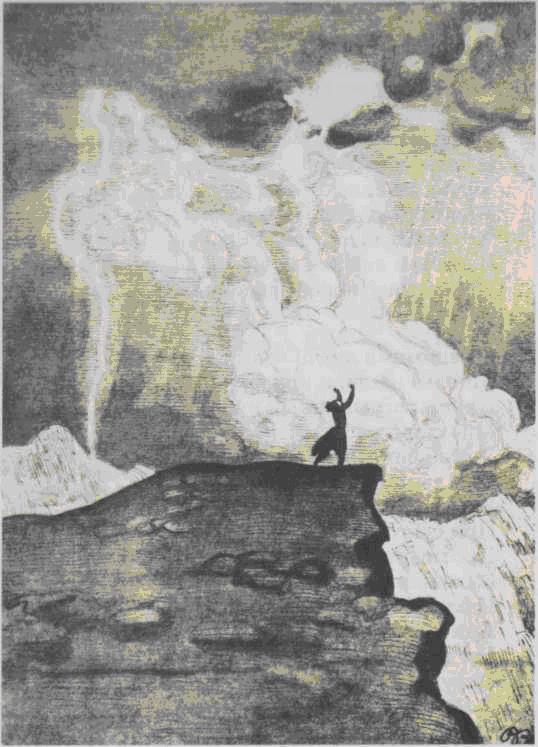 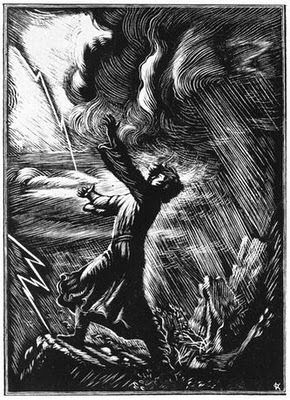 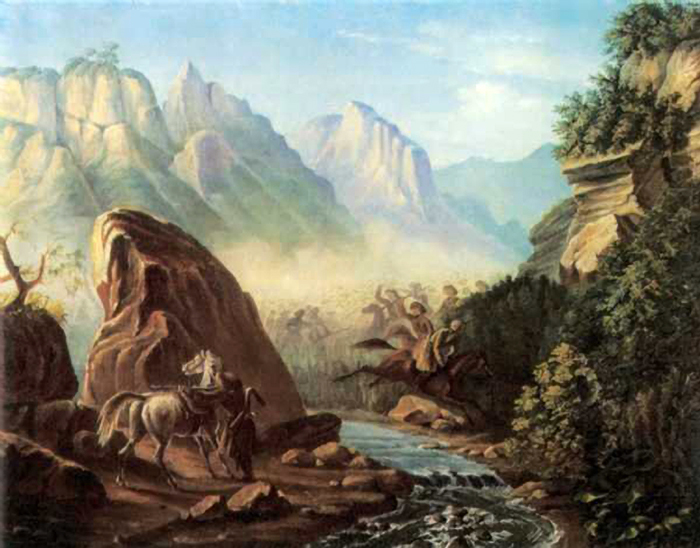 Мир природыКак противостоит мир природы миру монастырских стен?
Мцыри сжигает страсть к воле, и поэтому добро монахов для него оборачивается злом. Замкнутое пространство монастыря для героя грозит несвободой. Лермонтов утверждает высшую ценность не покоя, а ценность борьбы, личного мужества.
Какие чувства испытывает Мцыри при встрече с девушкой?
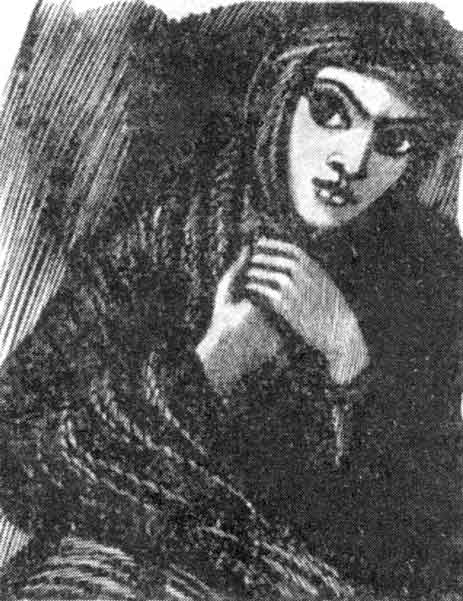 Какие чувства испытывает юноша в схватке со зверем?
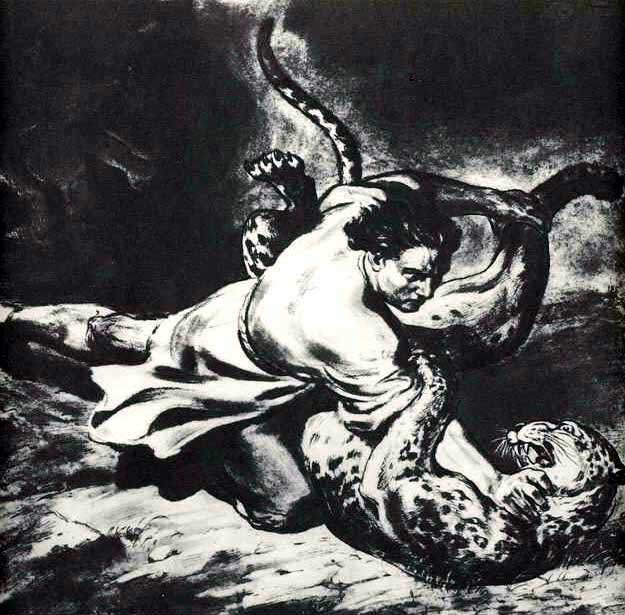 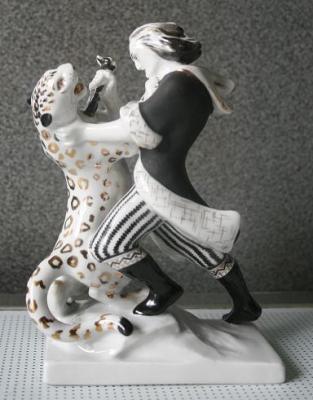 Почему поэма имеет открытый финал?
Мцыри умирает непокорённым. Автор не завершает поэму сценой физической смерти героя, а даёт возможность звучать в сознании читателя словам живого, не сломленного никакими страданиями героя.У каждого читателя свой ответ на поставленный вопрос, у каждого своё мнение. Надо достойно прожить, чтобы можно было без стыда ответить:«Ты хочешь знать, что делал яНа воле? Жил…»
Какие художественные средства использует поэт, рисуя своего героя? Выписать примеры
Гиперболы: 
Метафоры: 
Сравнения: 
Эпитеты:
Вывод
Мцыри - романтический герой в поэме М.Ю. Лермонтова «Мцыри».